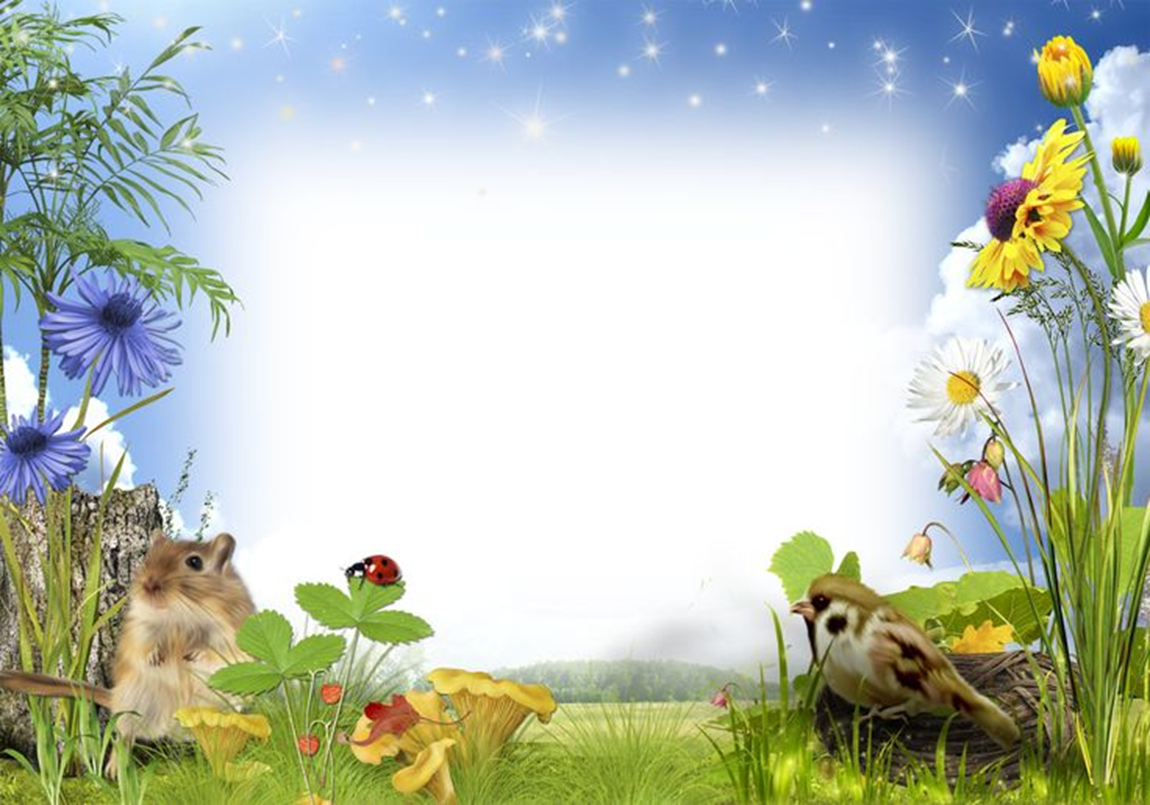 Экологический центр
группы №1 «Капитошка»
(первая группа раннего возраста)



2017г.
                                                                                                       Лапина Н.В., Мига Е.Н.
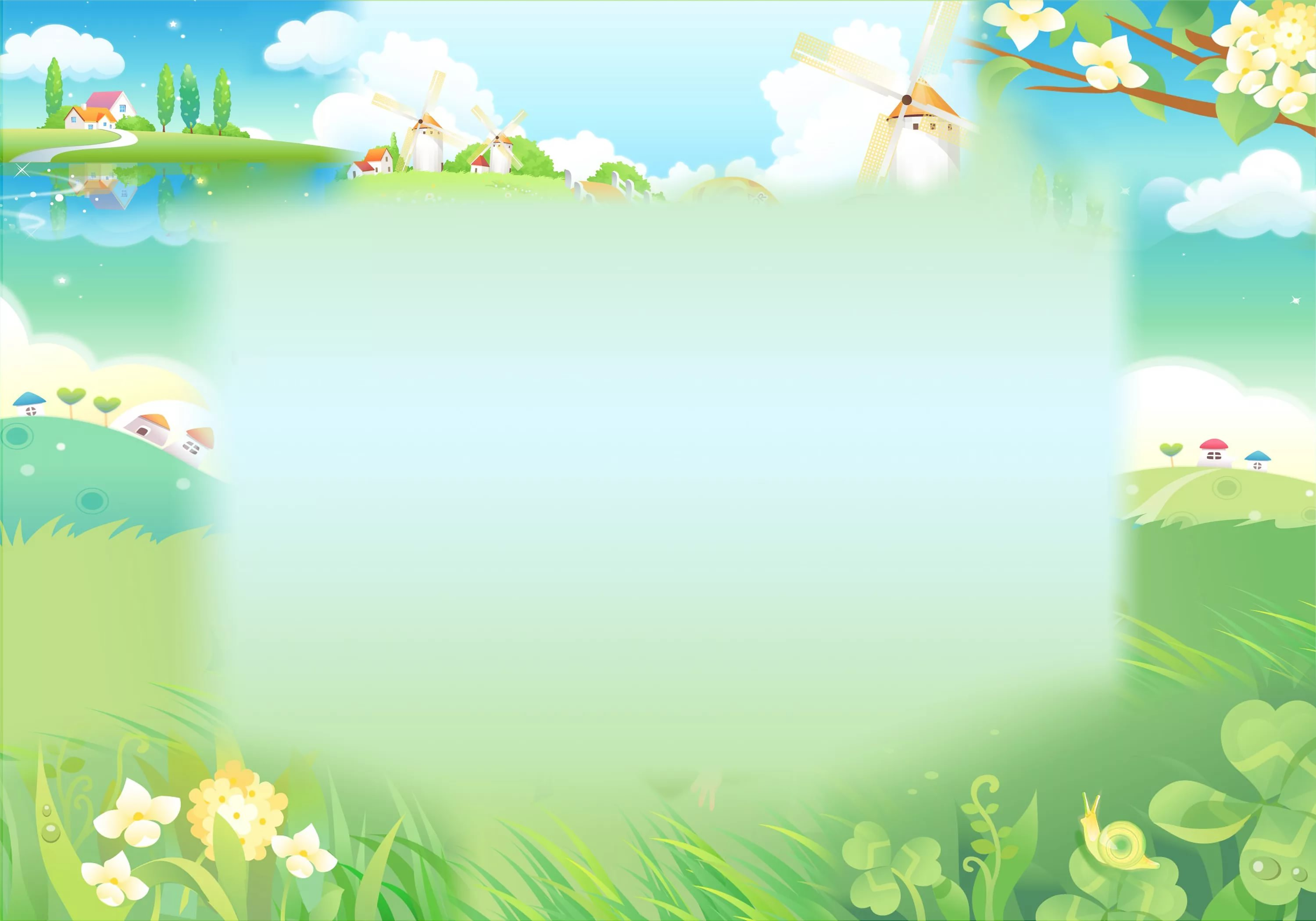 Цель: создание условий для развития детей раннего возраста посредством дидактических игр.
Задачи: 
Формировать представления детей о природе.
Развитие наблюдательности.
Развитие познавательного интереса детей.
Знакомить детей с комнатными растениями. Учить ухаживать за растениями.
Развитие у детей раннего возраста связной речи посредством дидактических игр
Формировать представления о домашних животных.
Формировать представления детей о диких животных.
Формировать представления о птицах.
Дать детям представления о насекомых. (бабочка, жук, муравей и др.)
Формировать представления о временах года.
Развитие внимания, зрительной, слуховой чувствительности
Развитие у детей мелкой моторики рук и связной речи.
Создание предпосылок развитию эмоциональной сферы ребенка, творческих способностей, формирования трудовых навыков, укреплять здоровье за счет повышения общего уровня двигательной активности.
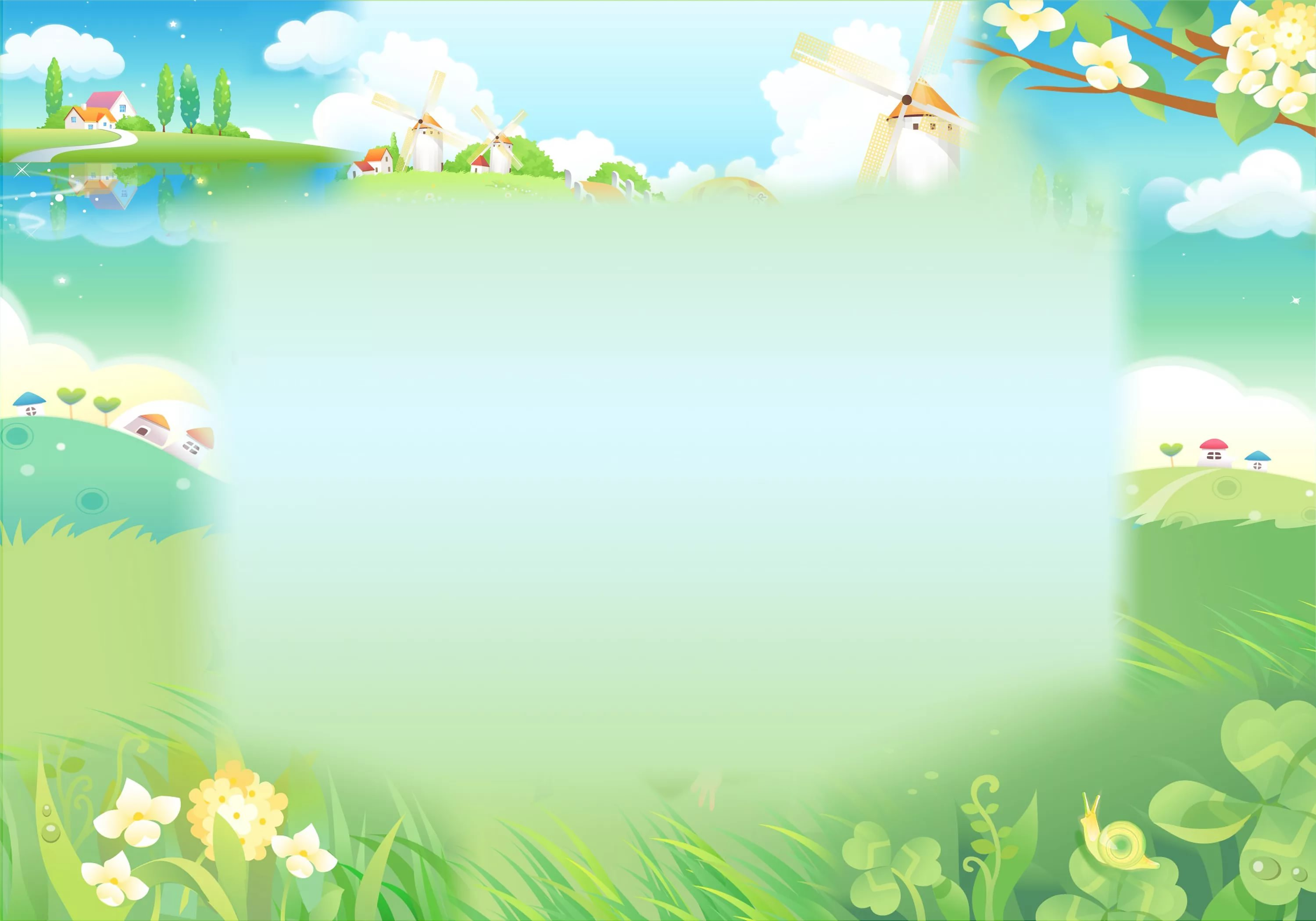 «Экологический центр»
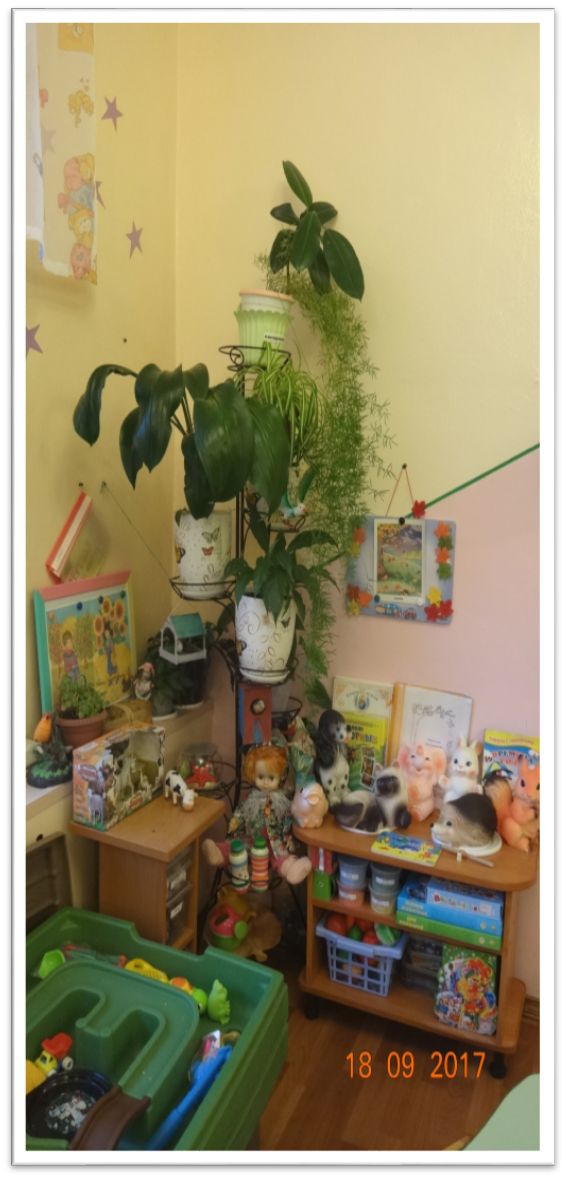 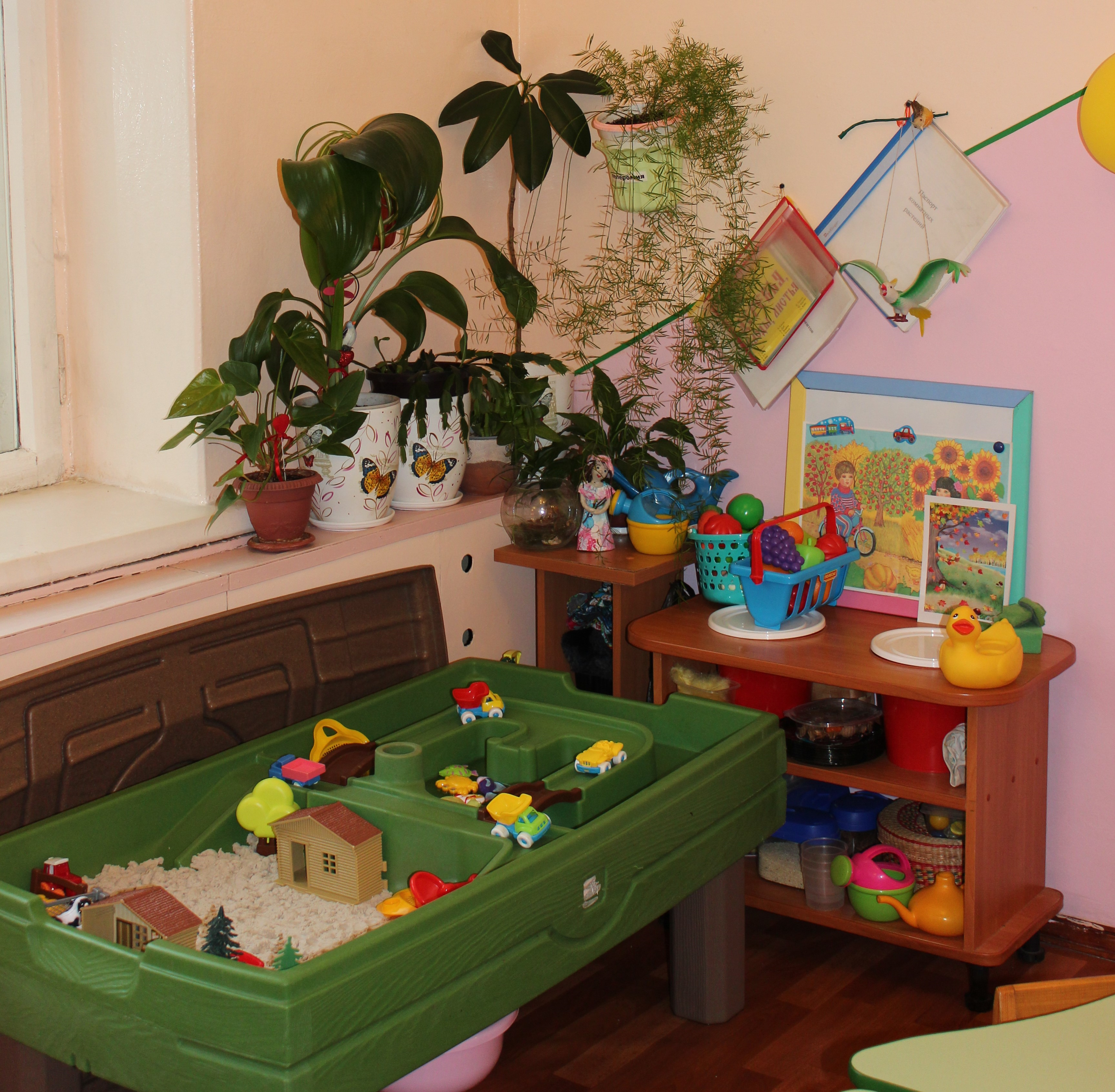 и после
до
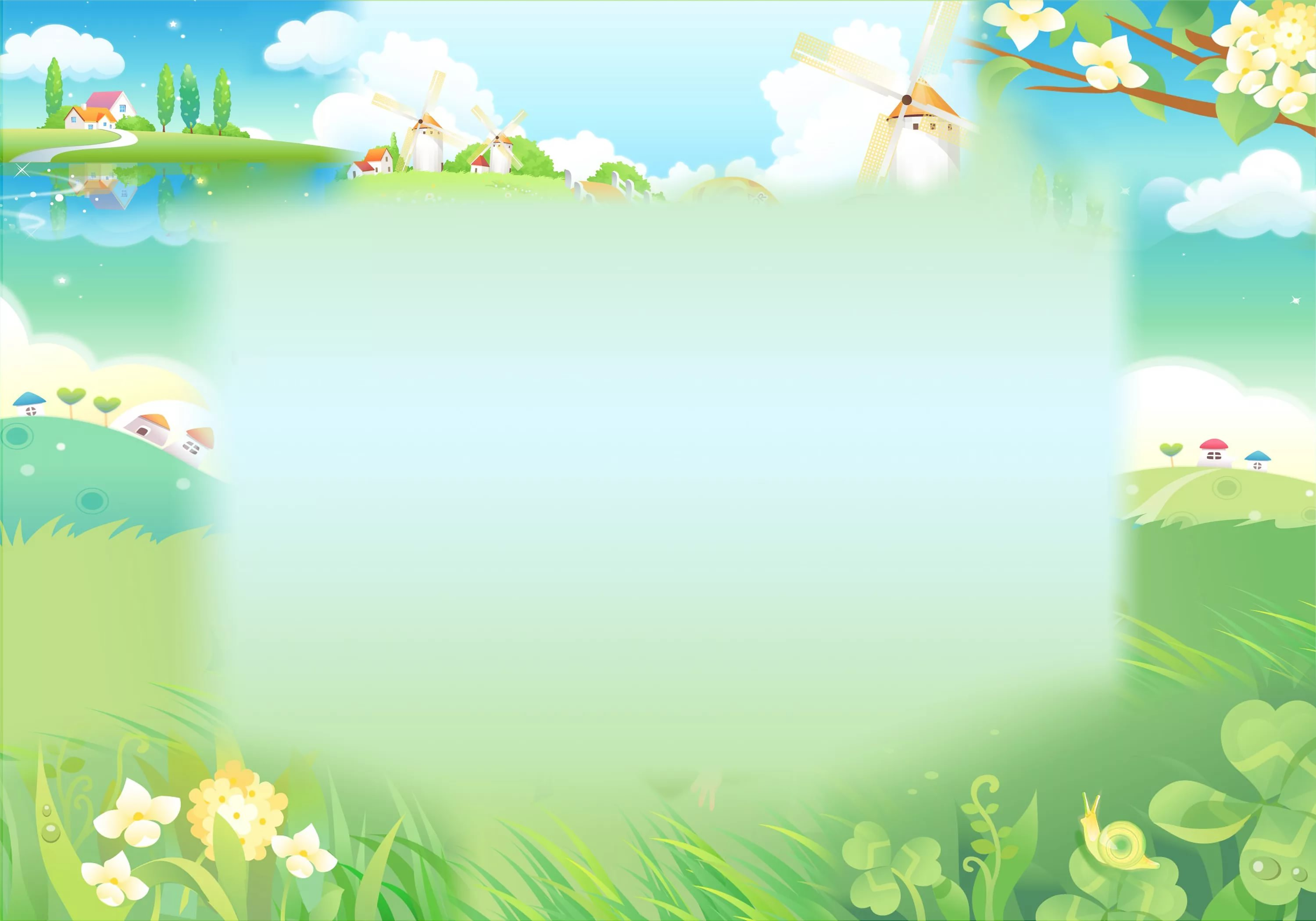 Требования  при  оборудовании  центра экспериментирования  в  группе
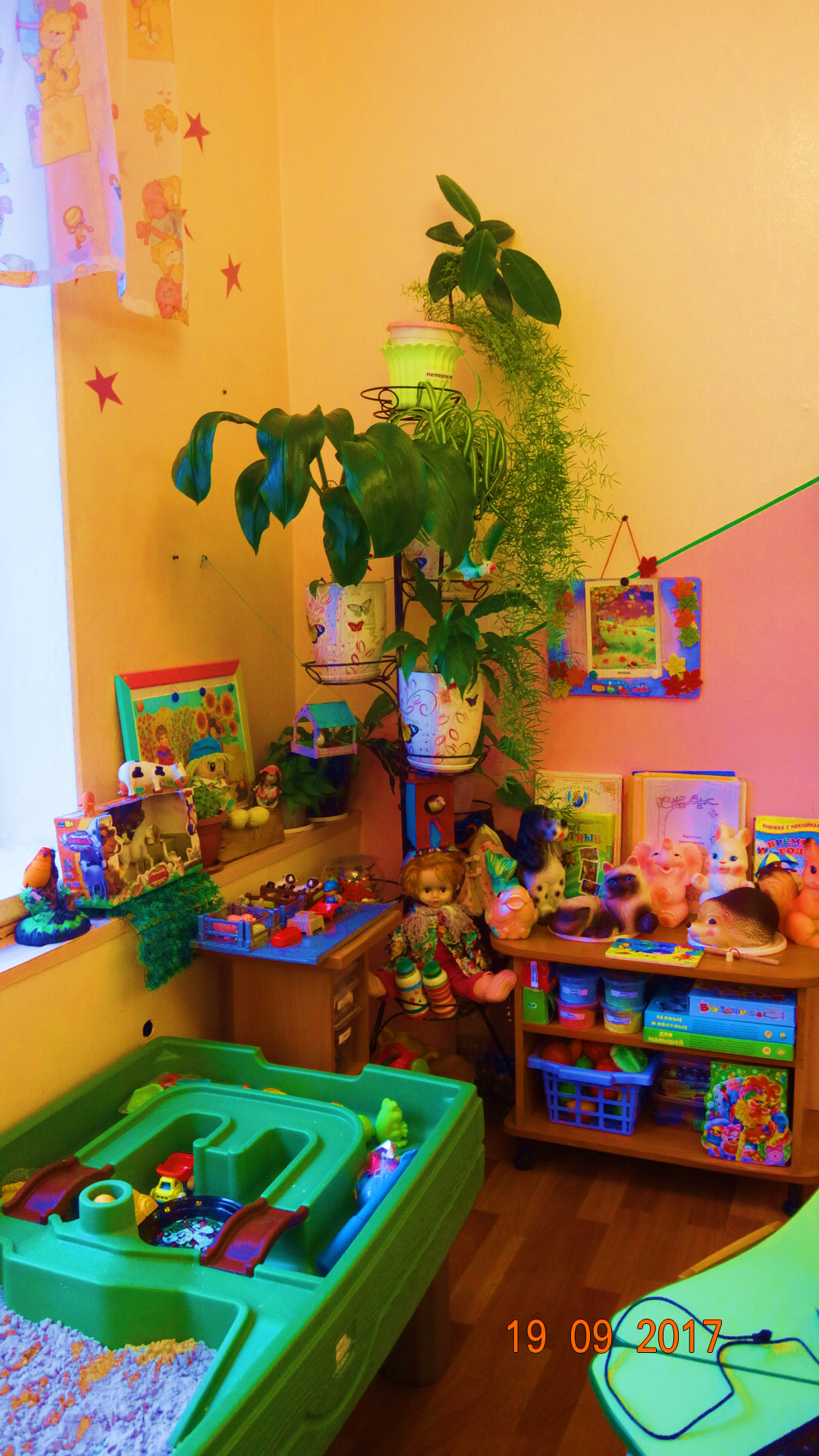 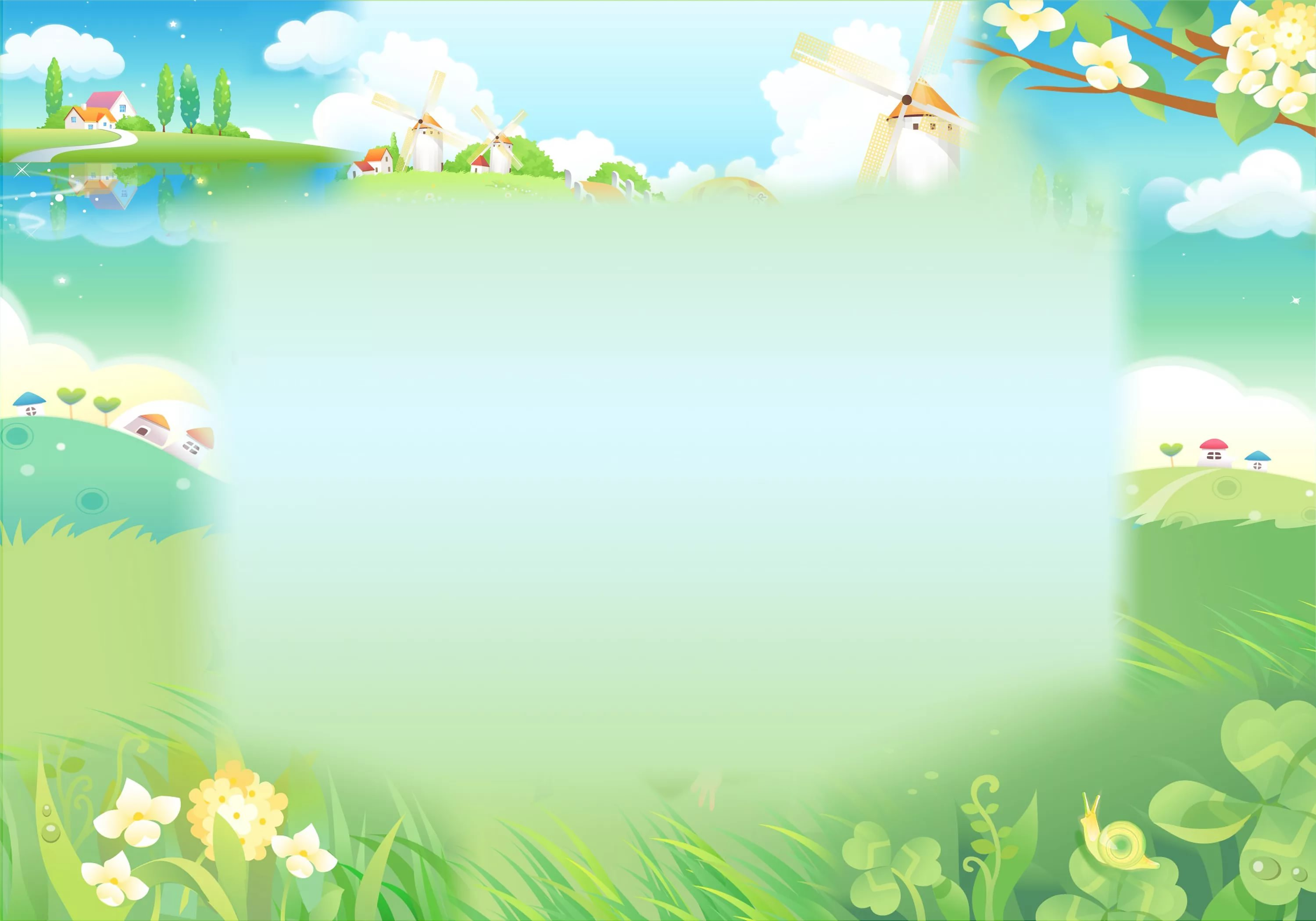 Экологического центр включает в себя:
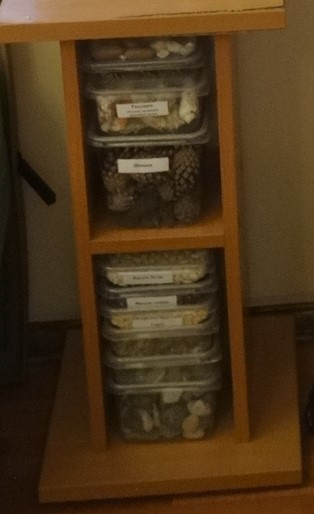 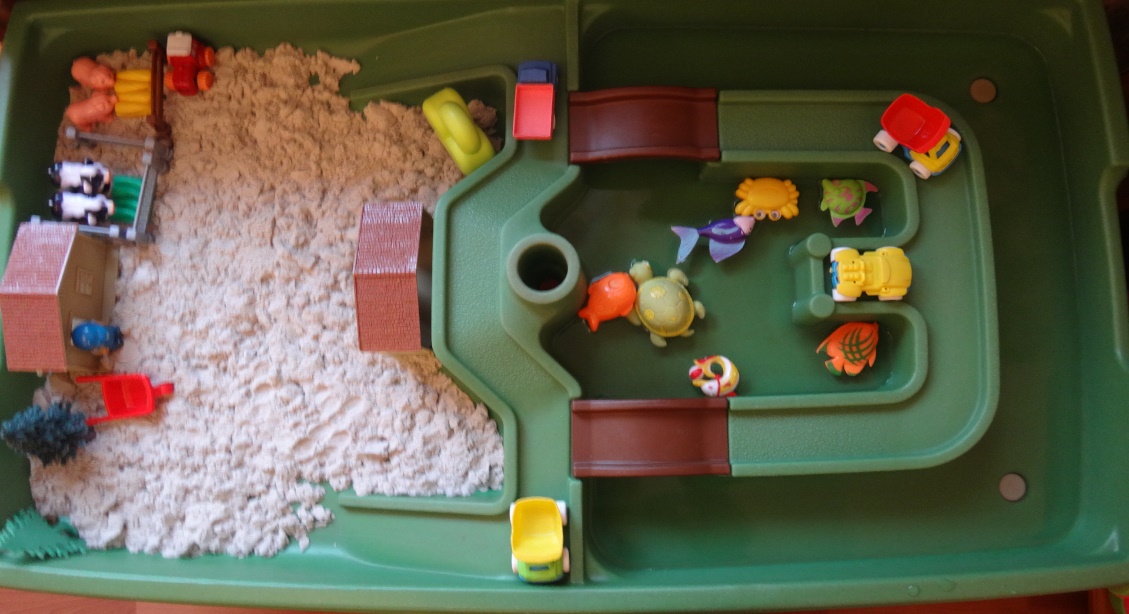 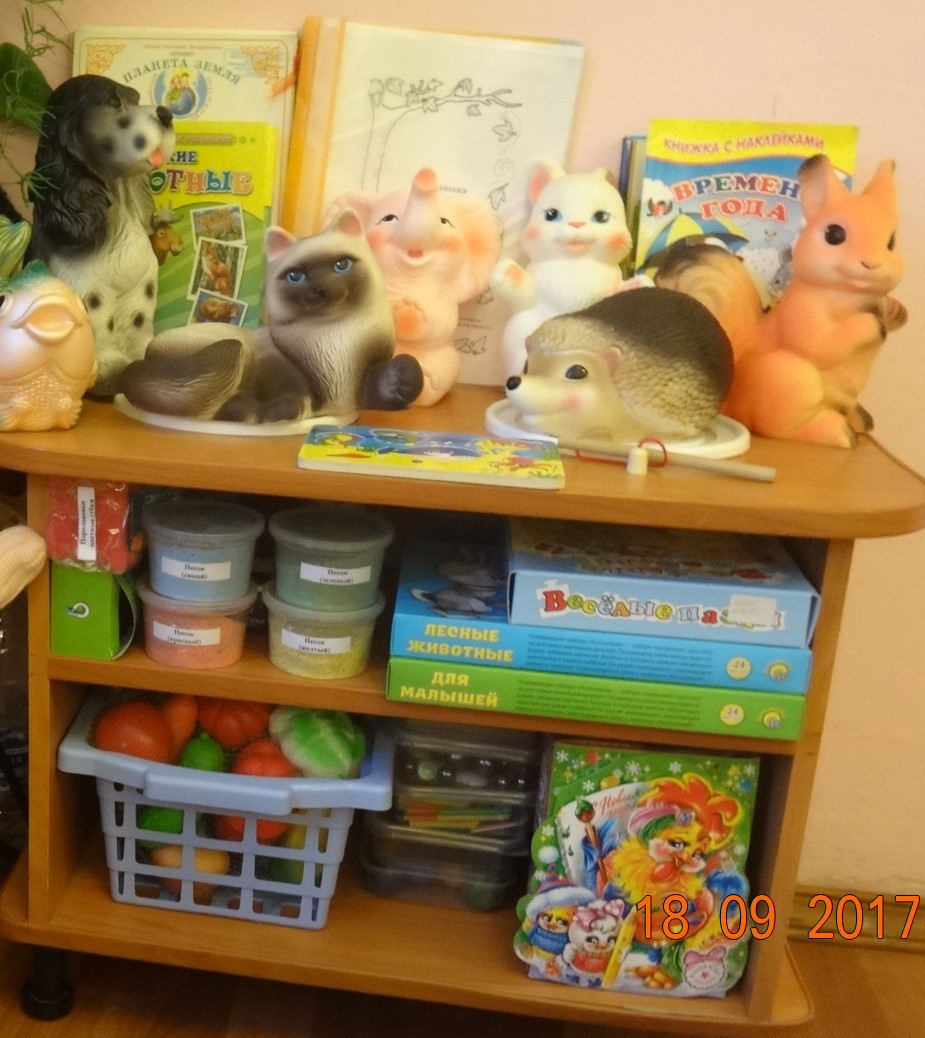 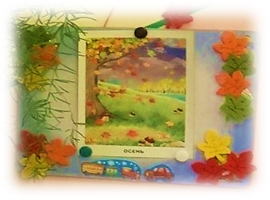 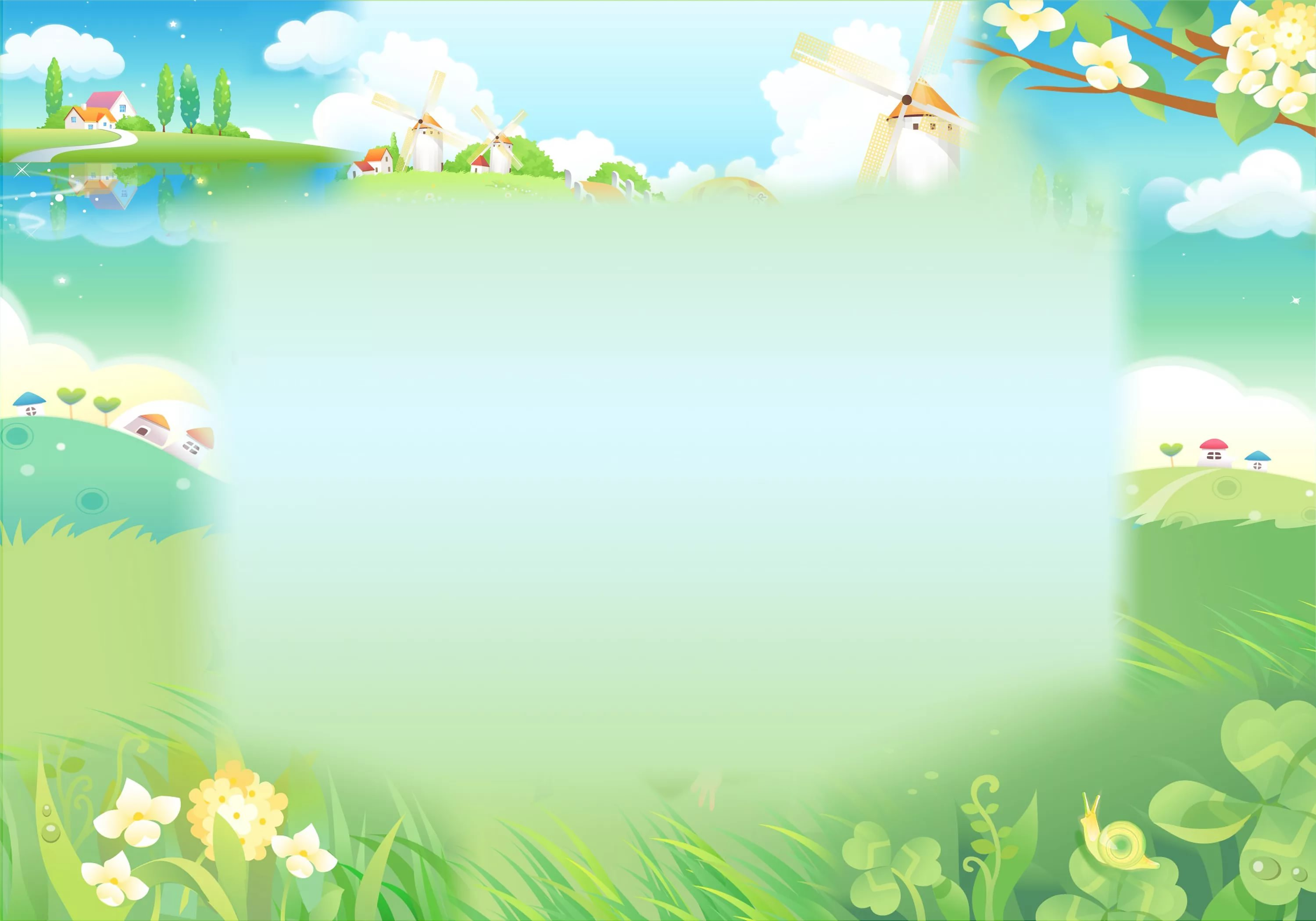 Помощники экологического центр :
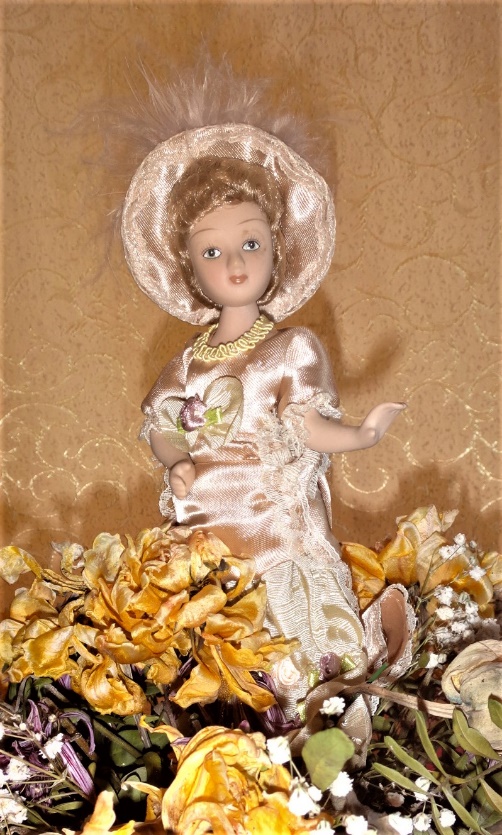 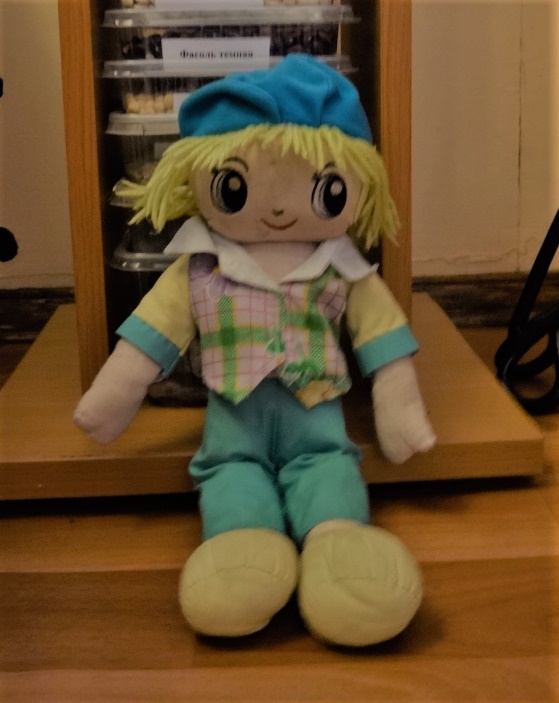 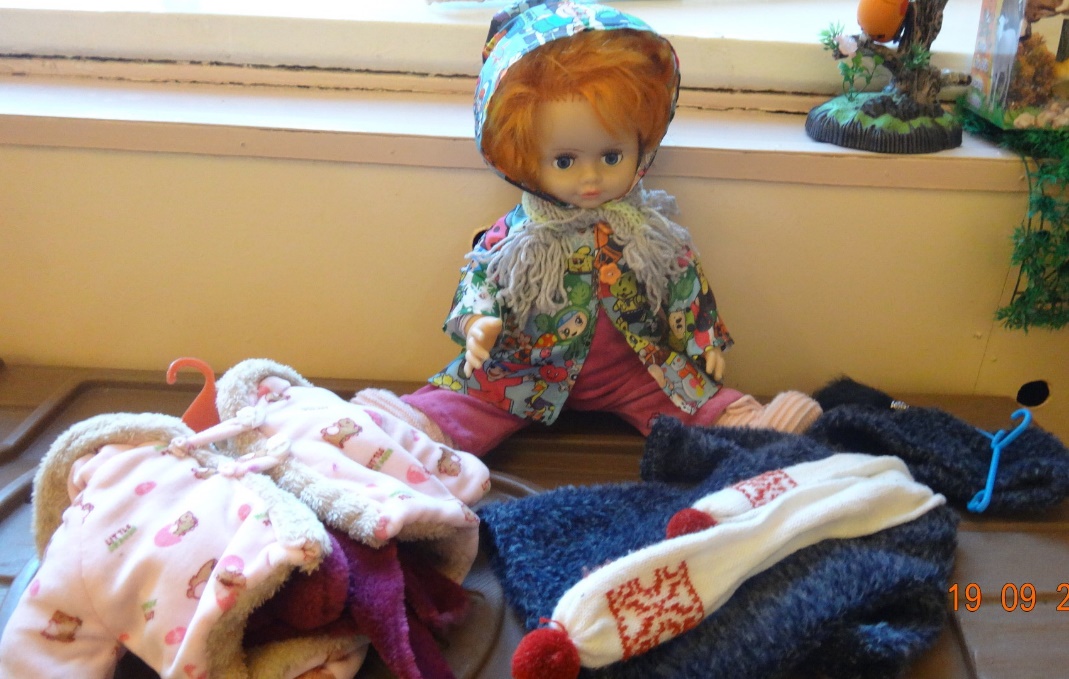 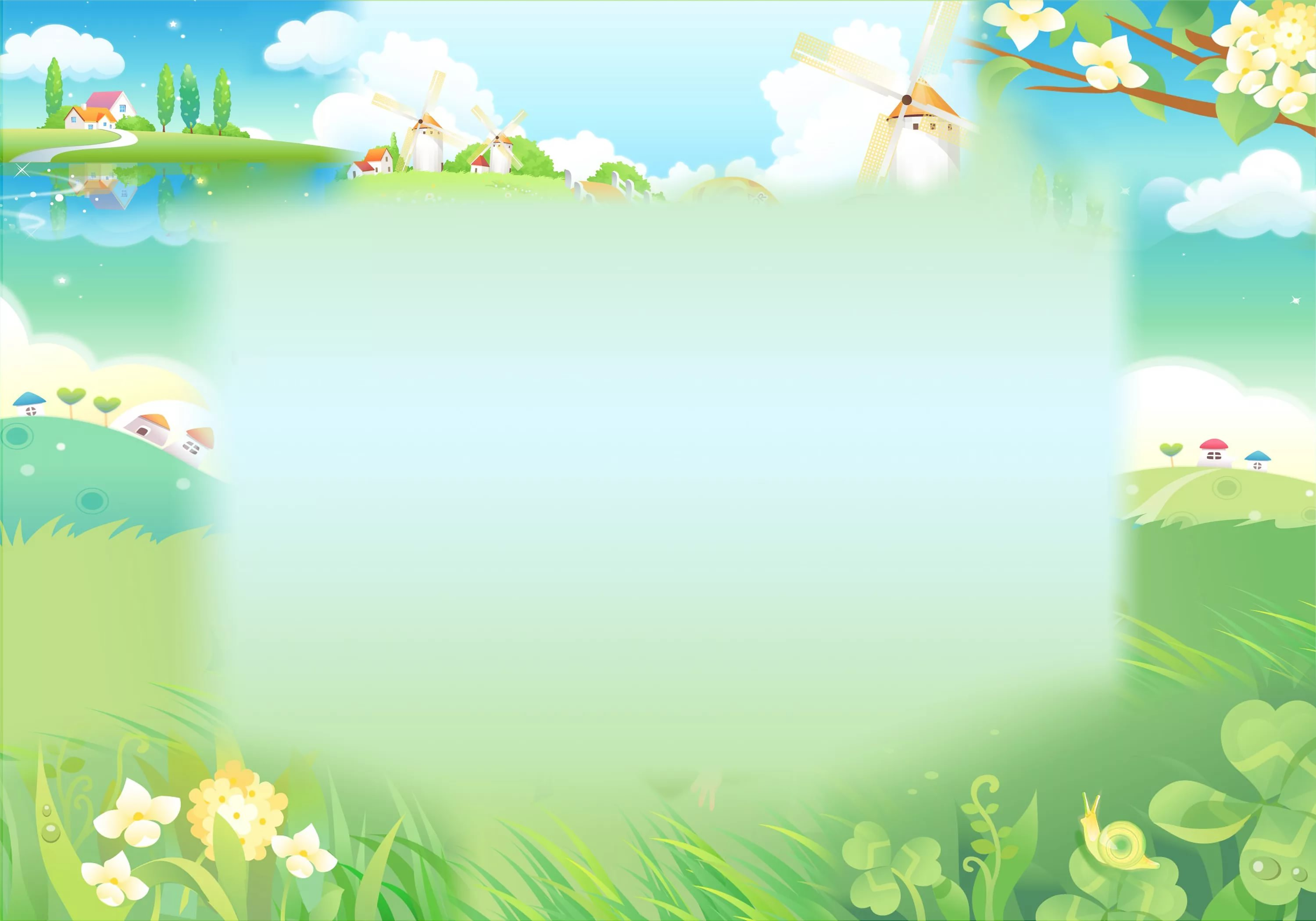 Экологический центр делится  на  следующие  компоненты:
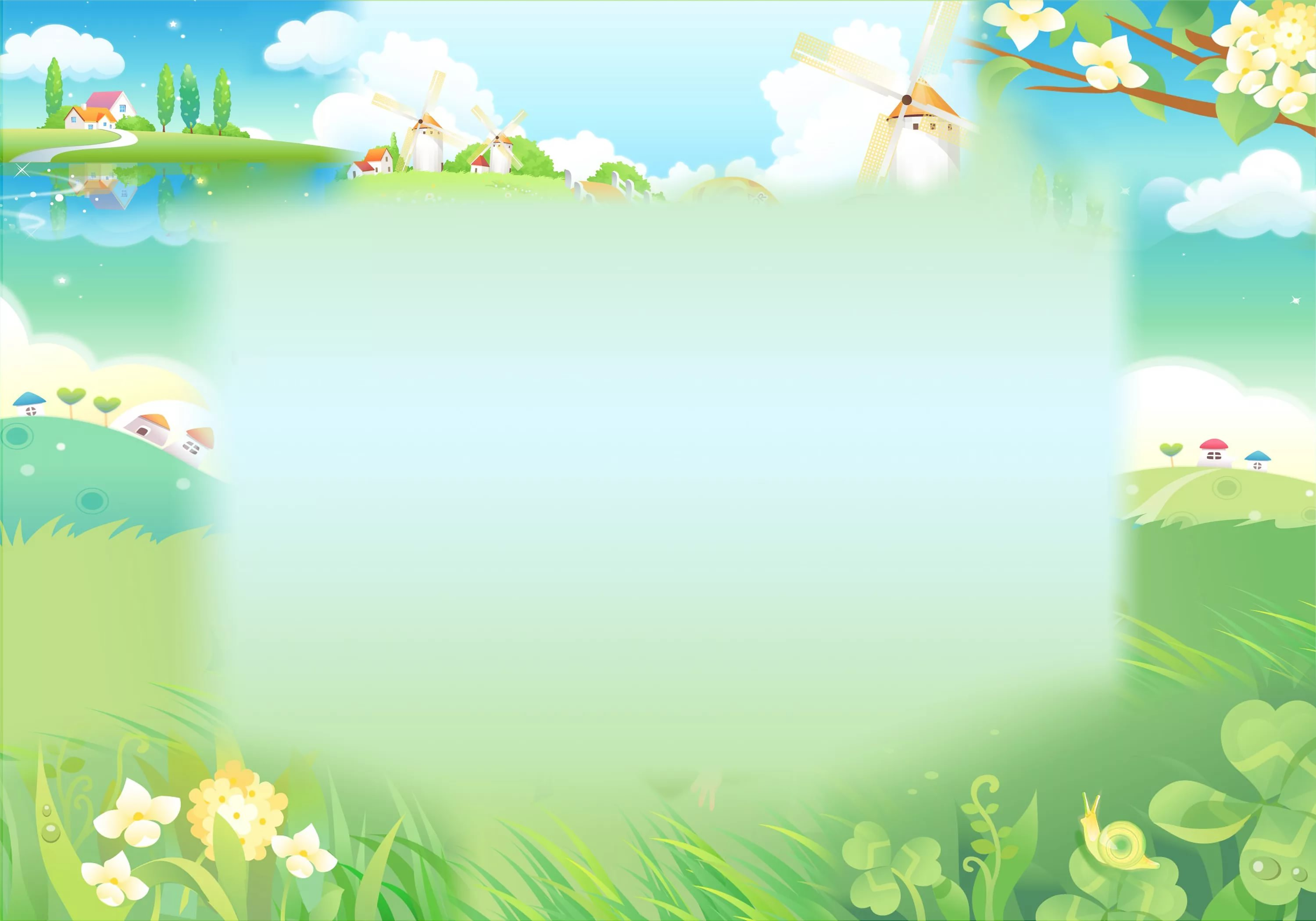 Дидактический  компонент
Познавательные книги
Картотеки дидактических игр компонентов экологического центра
Тематические альбомы
Серии картин с изображением
       природных сообществ
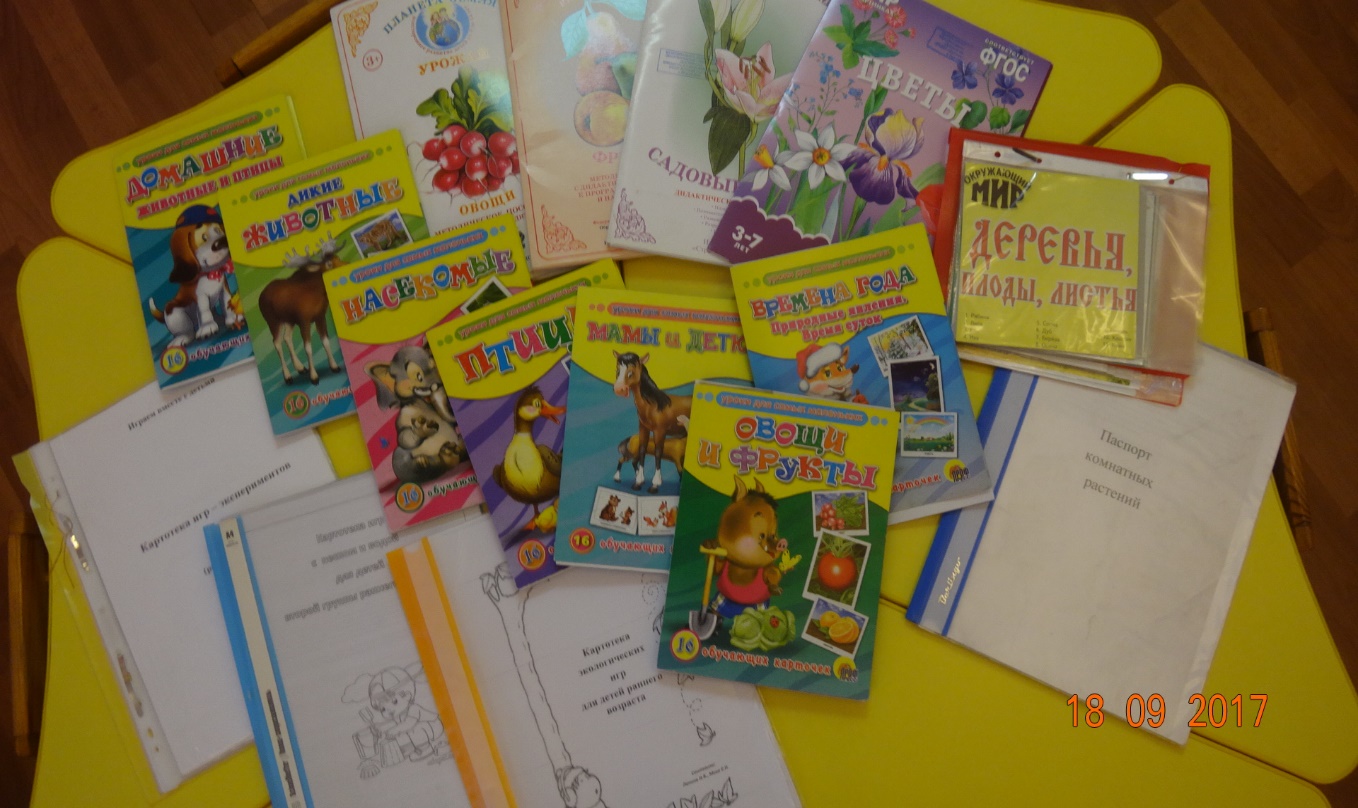 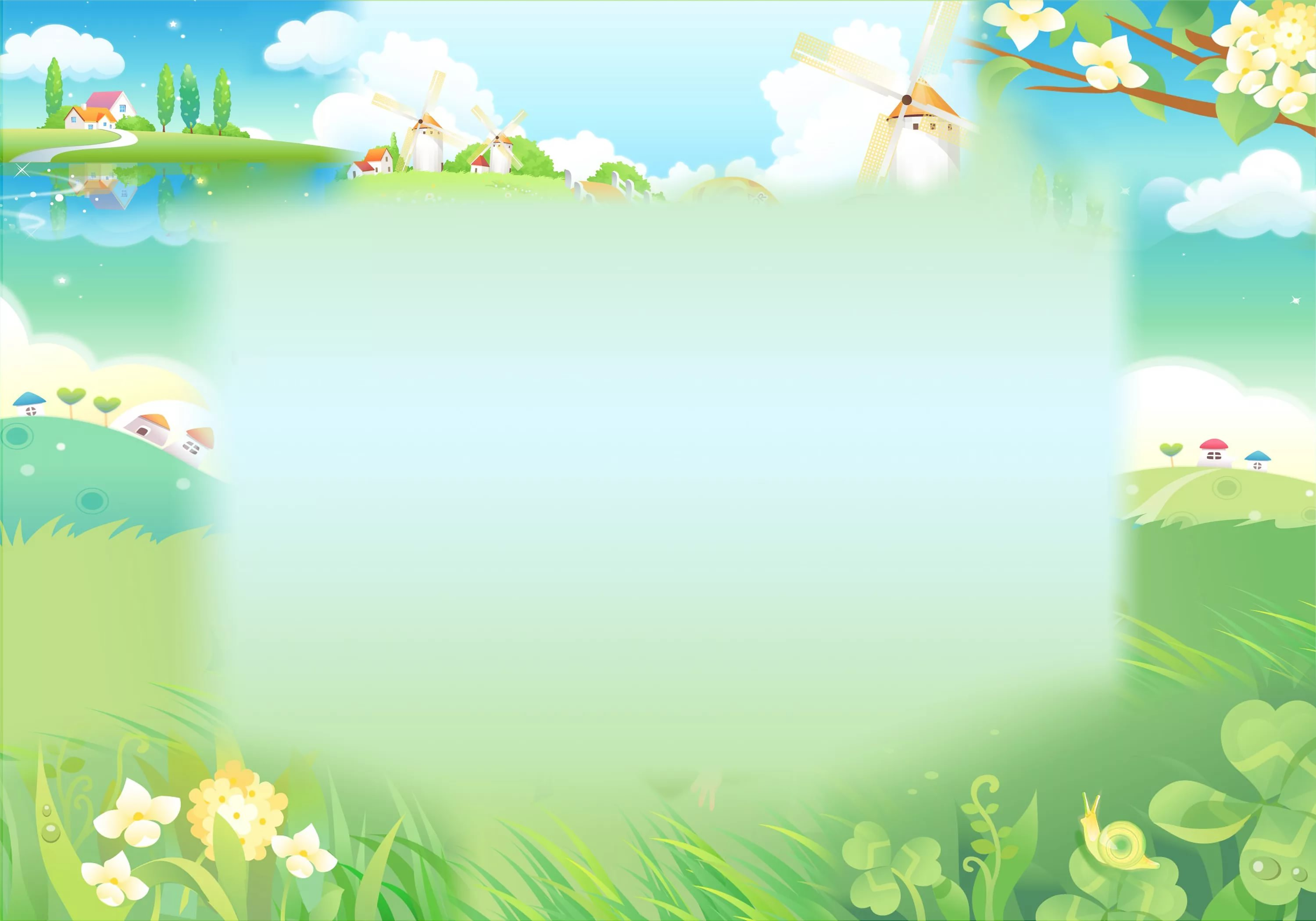 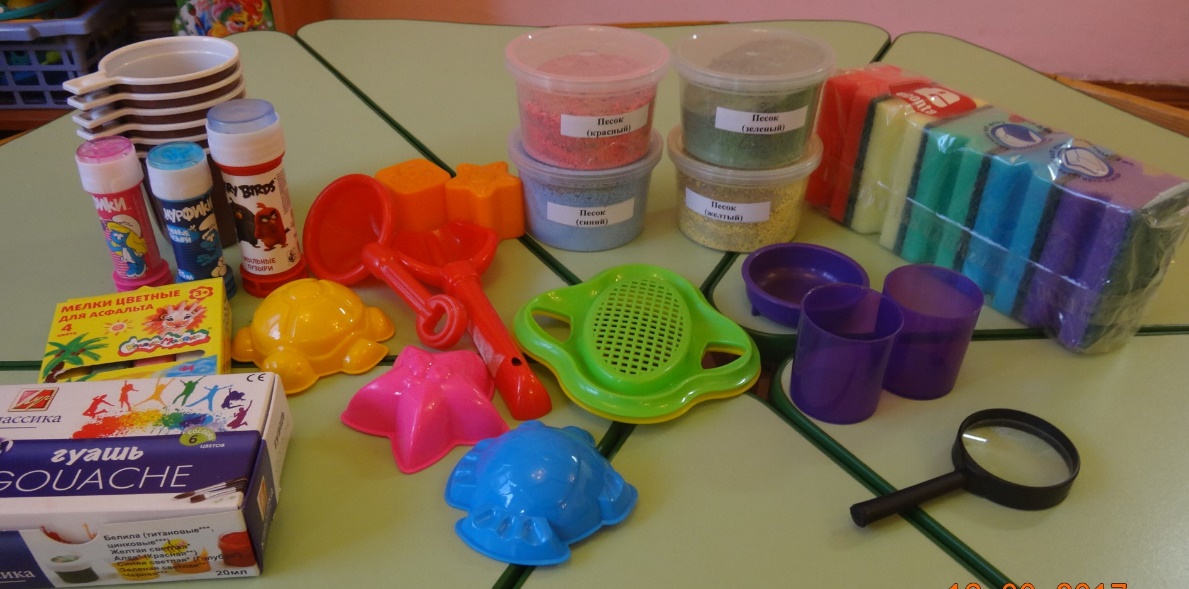 Компонент оборудования
приборы-помощники: 
лупы, увеличительные стекла 
Песочные часы, зеркало.

 
разнообразные сосуды из различных материалов (пластмасса, стекло, металл, керамика) разной конфигурации и объема;
Сита, воронки разного размера и материала;
- природный материал: камешки, глина, песок, ракушки,
 шишки, перья, листья и др.;
- разные виды бумаги: обычная, картон, наждачная, копировальная и др.;
- красители: пищевые и непищевые (гуашь, акварельные краски  );
- прочие материалы: зеркала, воздушные шары.
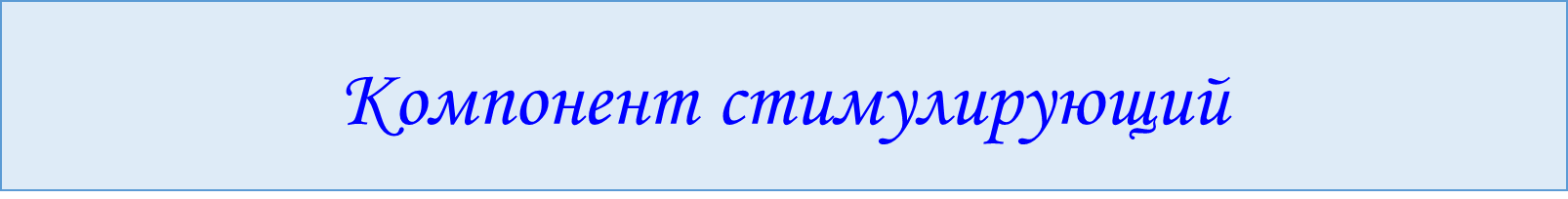 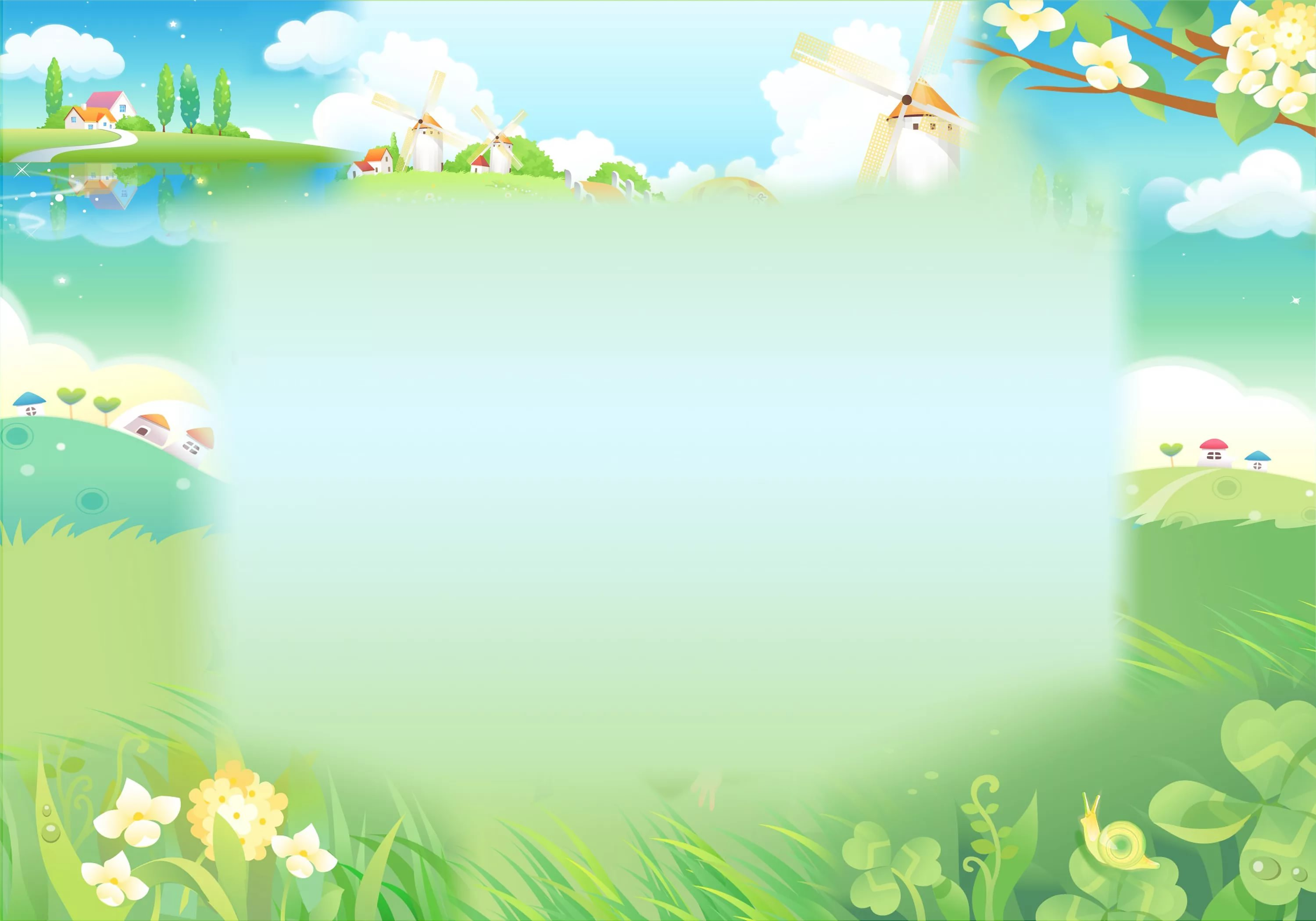 В  нашем экологическом центре  есть:
книги познавательного характера для раннего возраста;


--
                                                    


коллекции:  семена разных растений, шишки, камешки, ракушки






коллекции  "Ткани",  "Бумага",
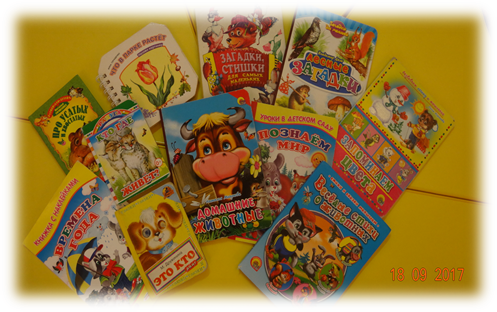 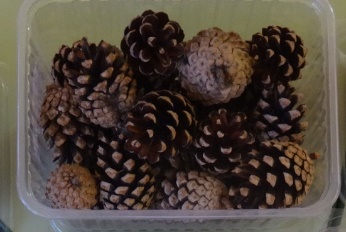 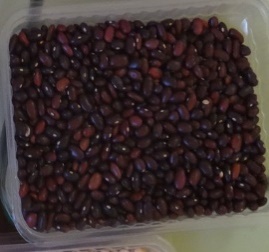 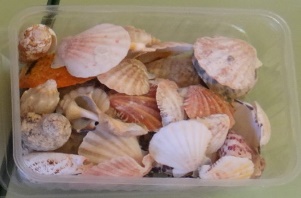 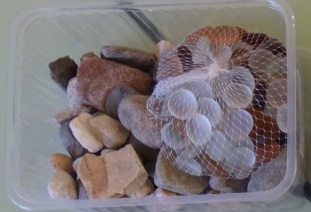 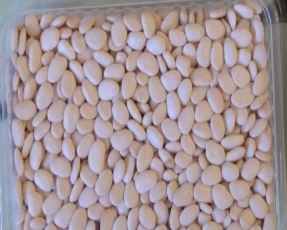 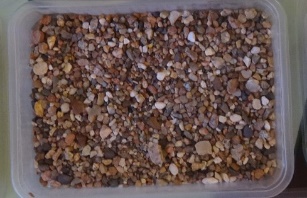 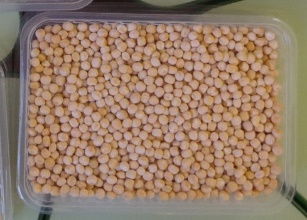 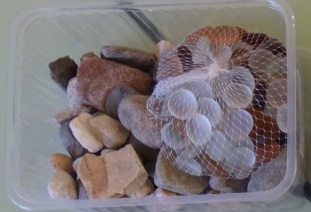 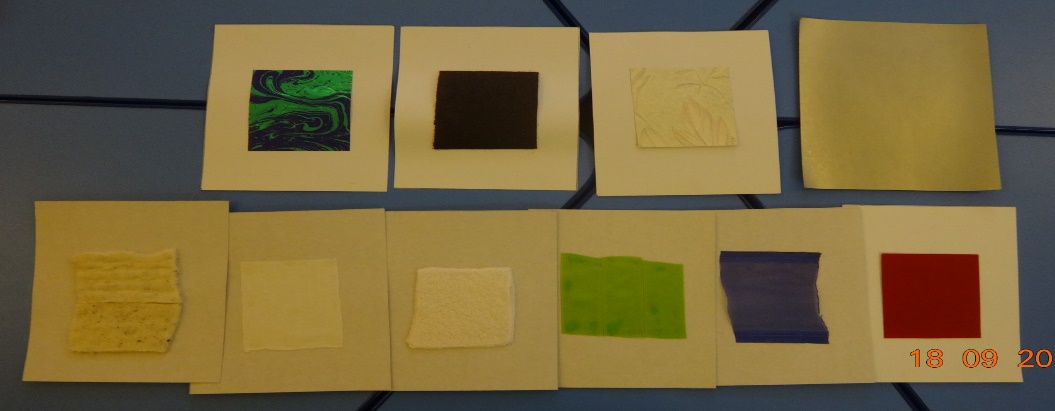 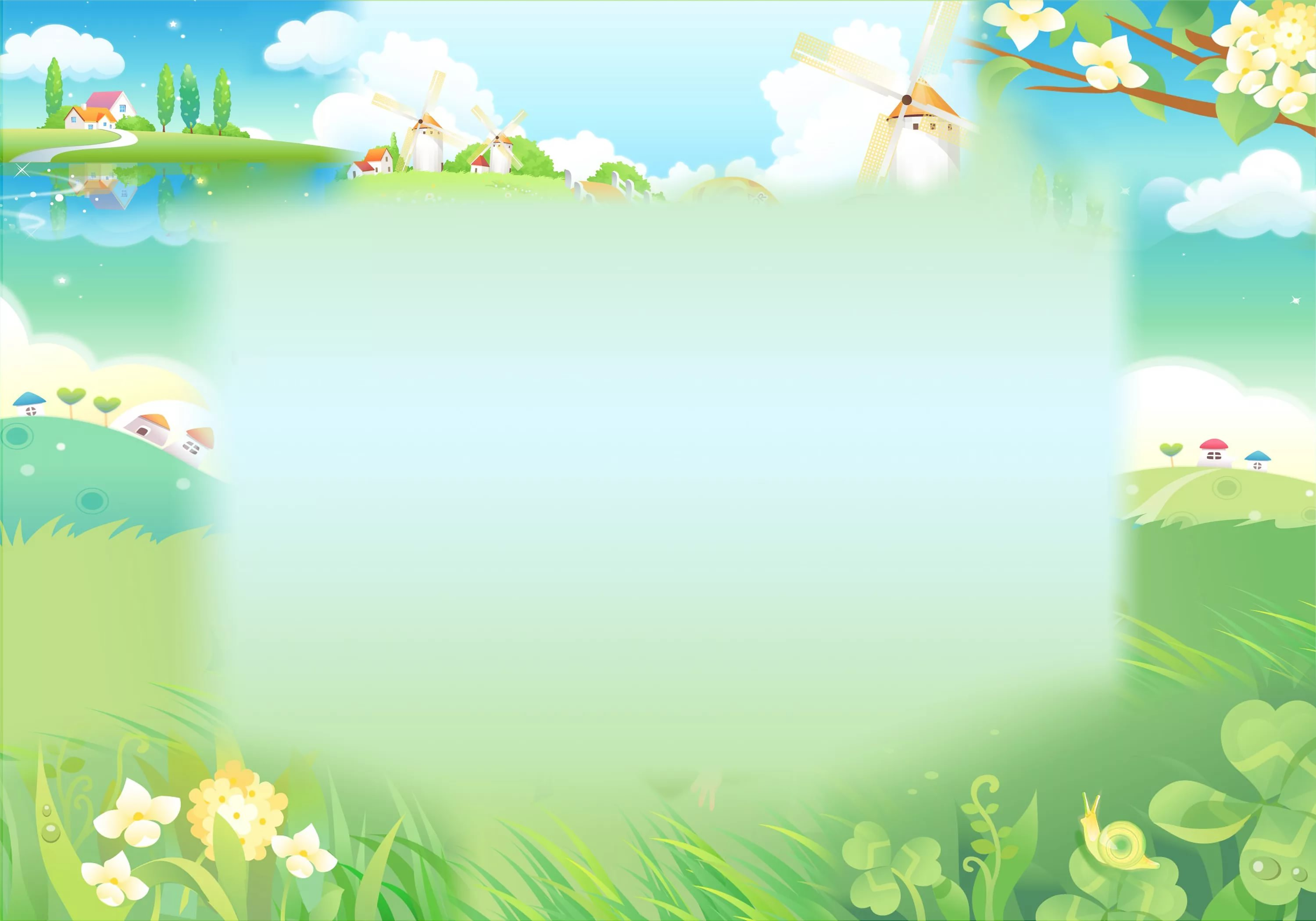 -Муляжи овощей и фруктов
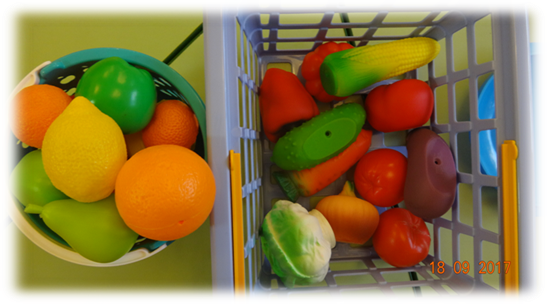 Наглядно-дидактический материал
- Созданы картотеки:
 Картотека игр с  песком и водой
Картотека экологических игр 
Паспорт комнатных растений
Картотека экспериментов
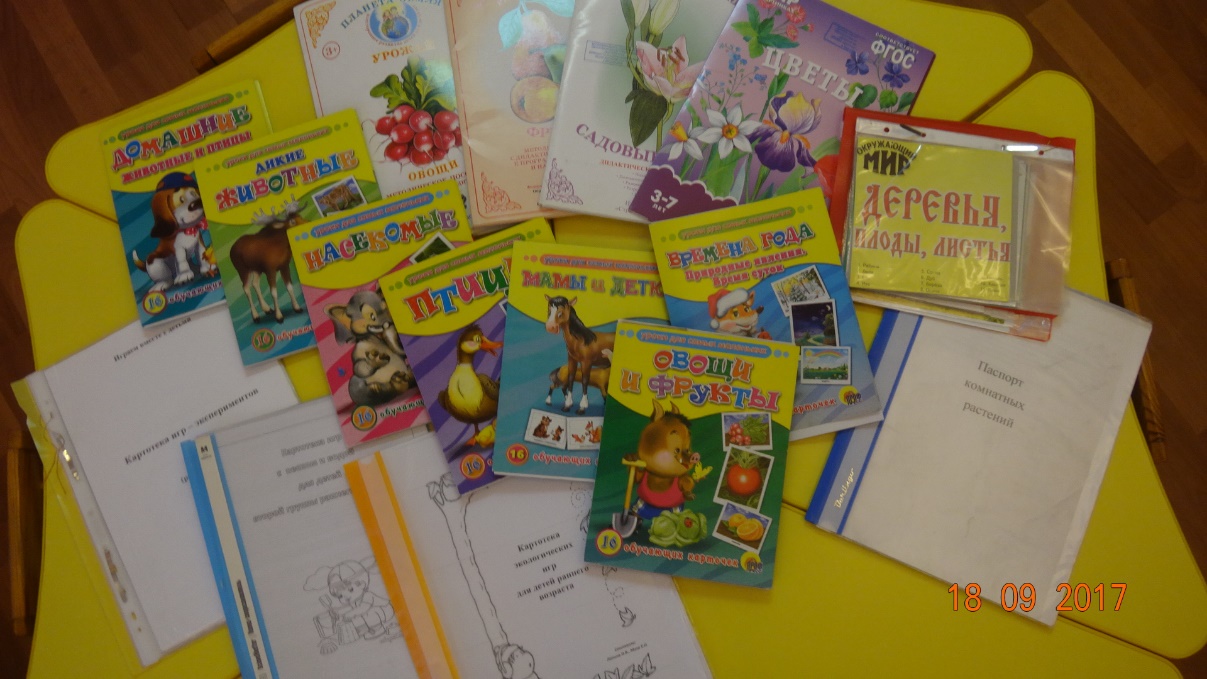 -Аквариум         -  Кормушка и скворечник
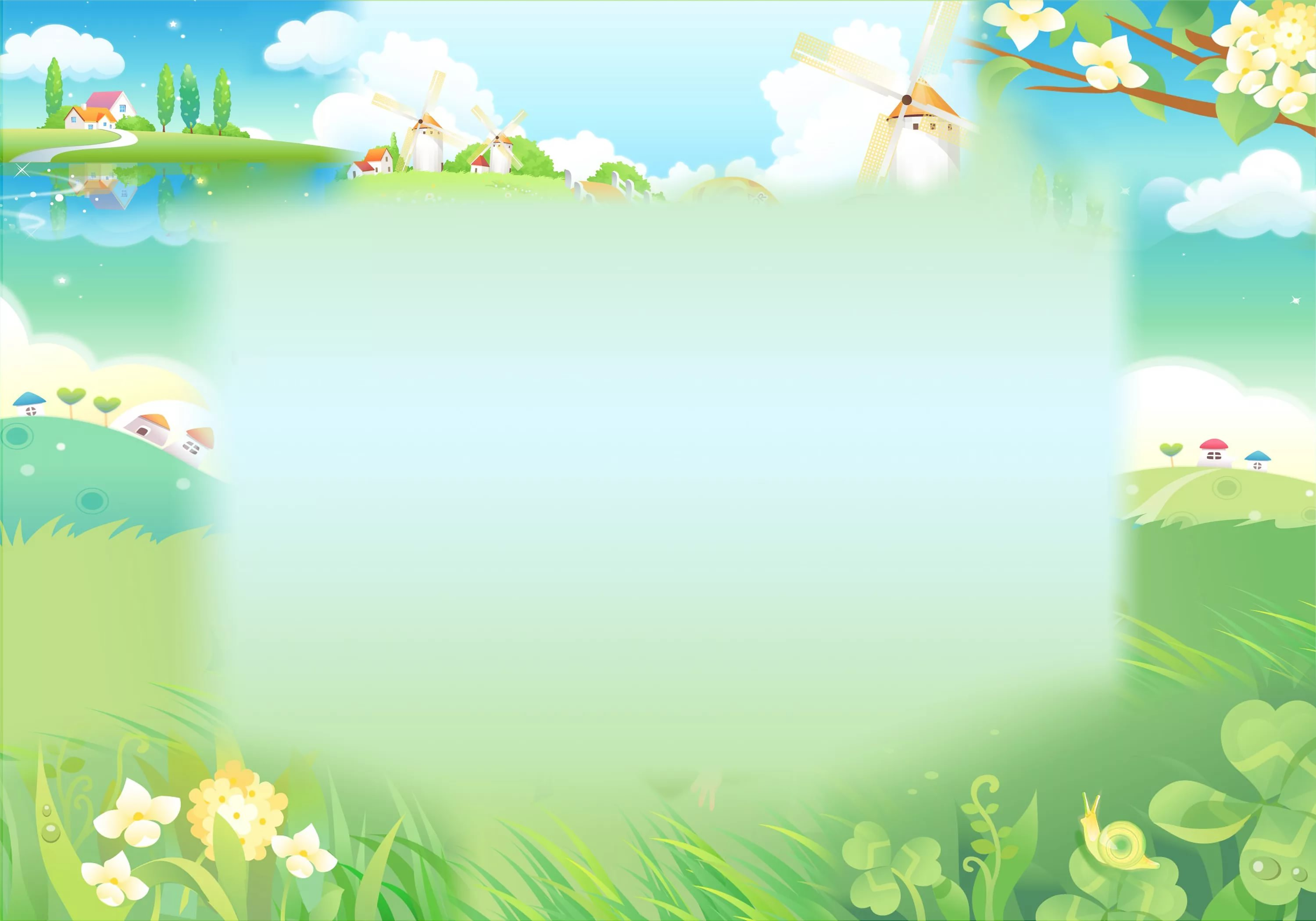 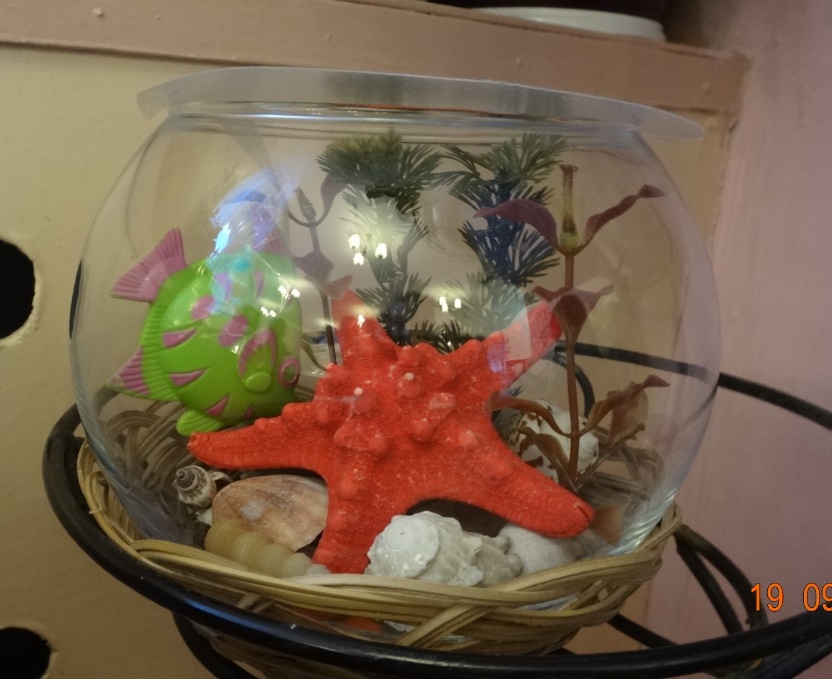 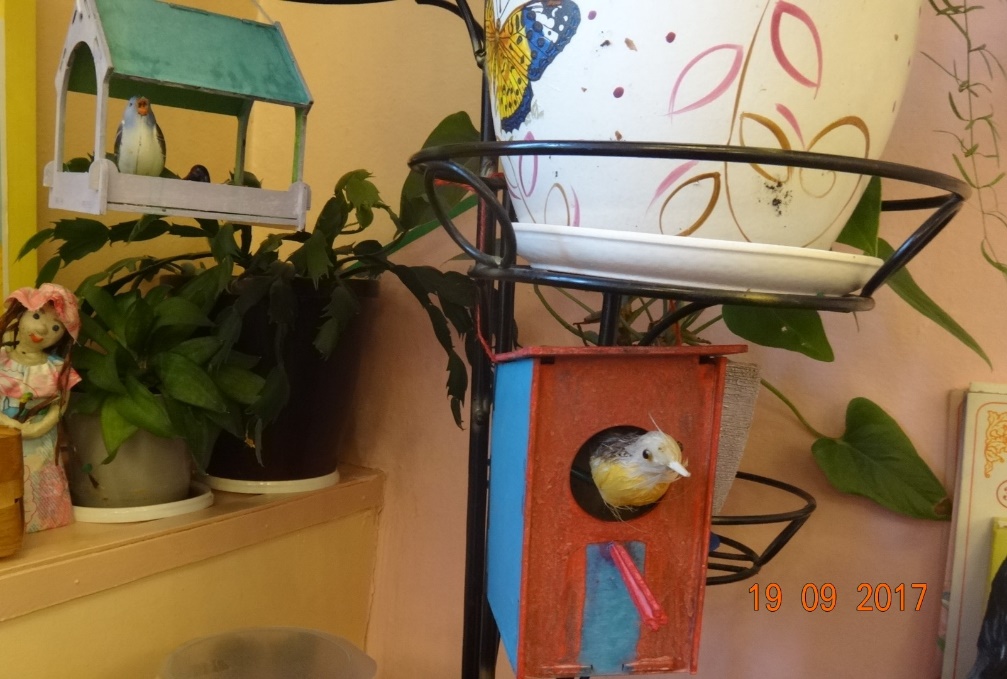 Реалистичные игрушки
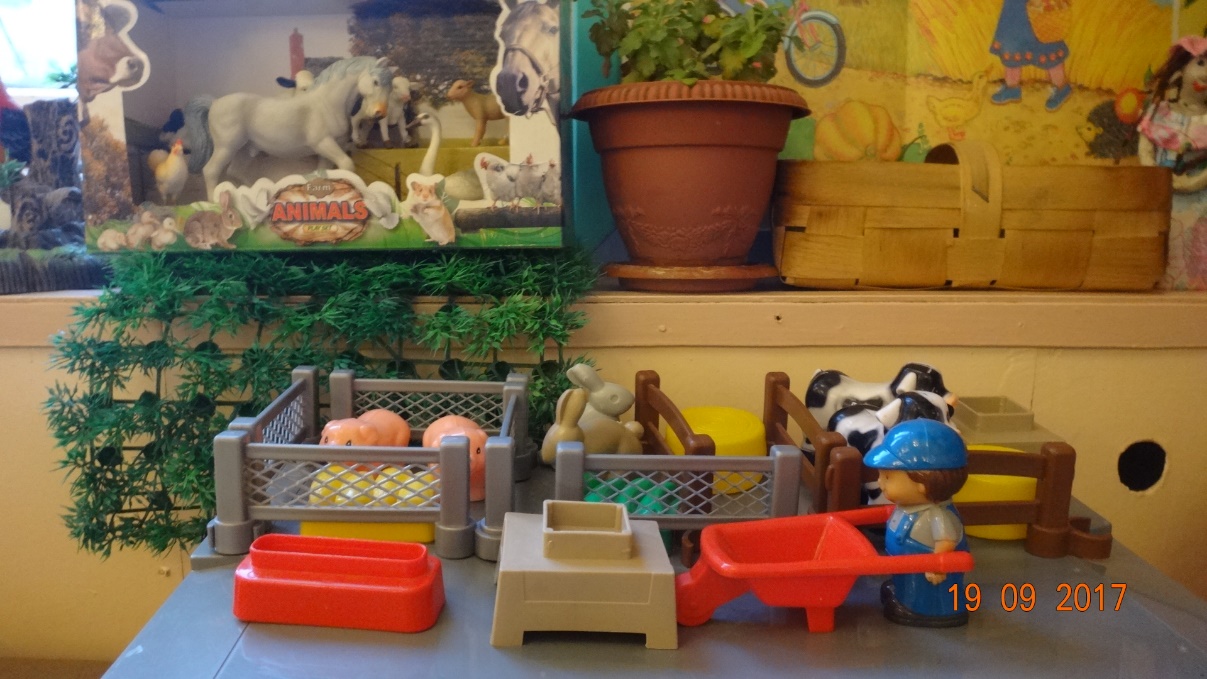 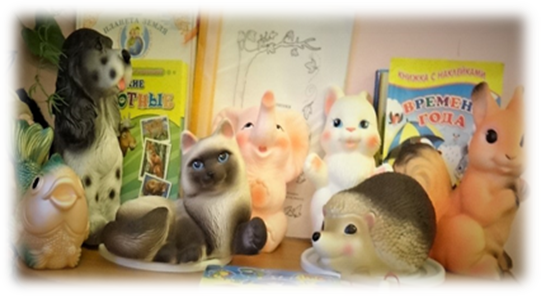 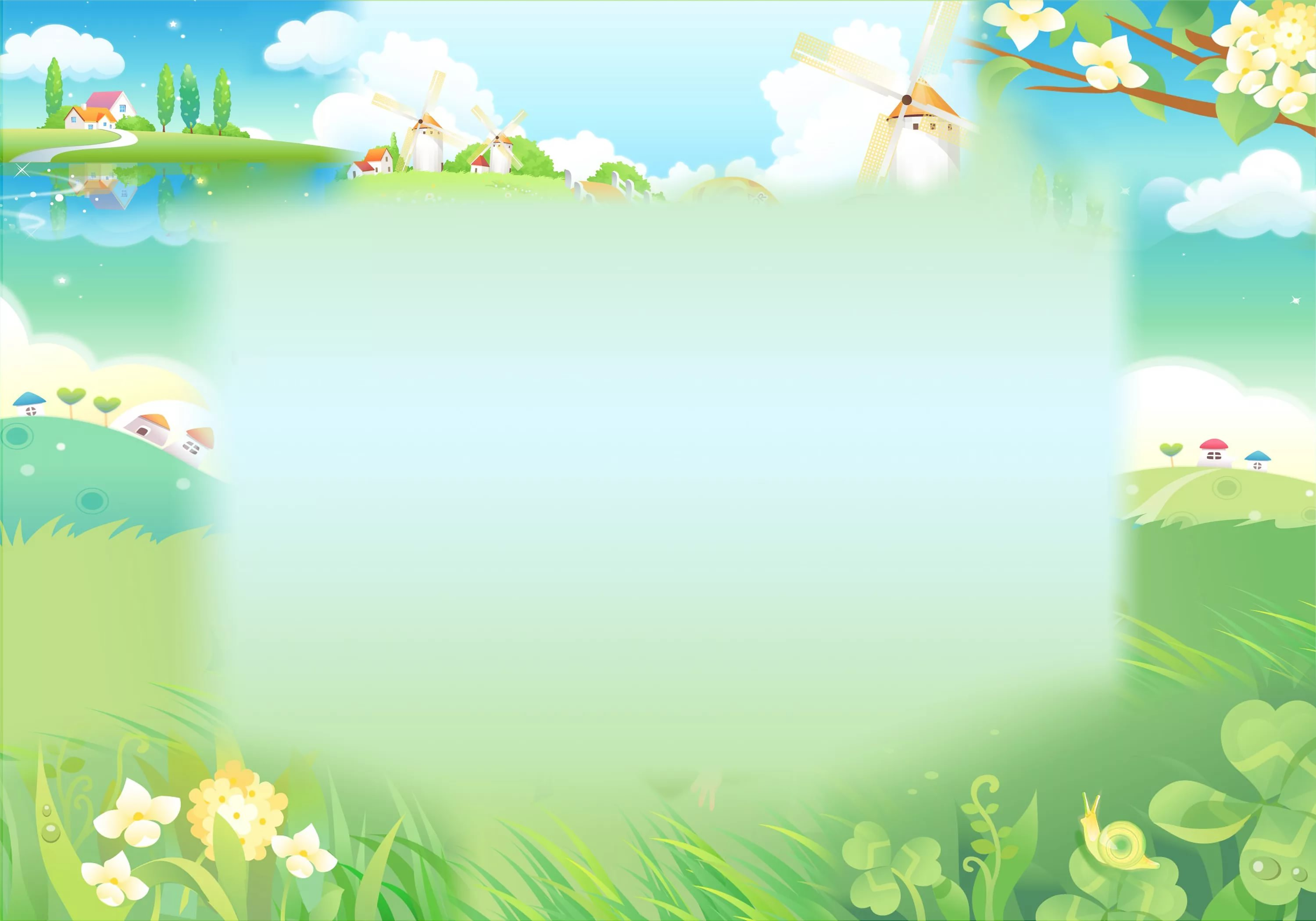 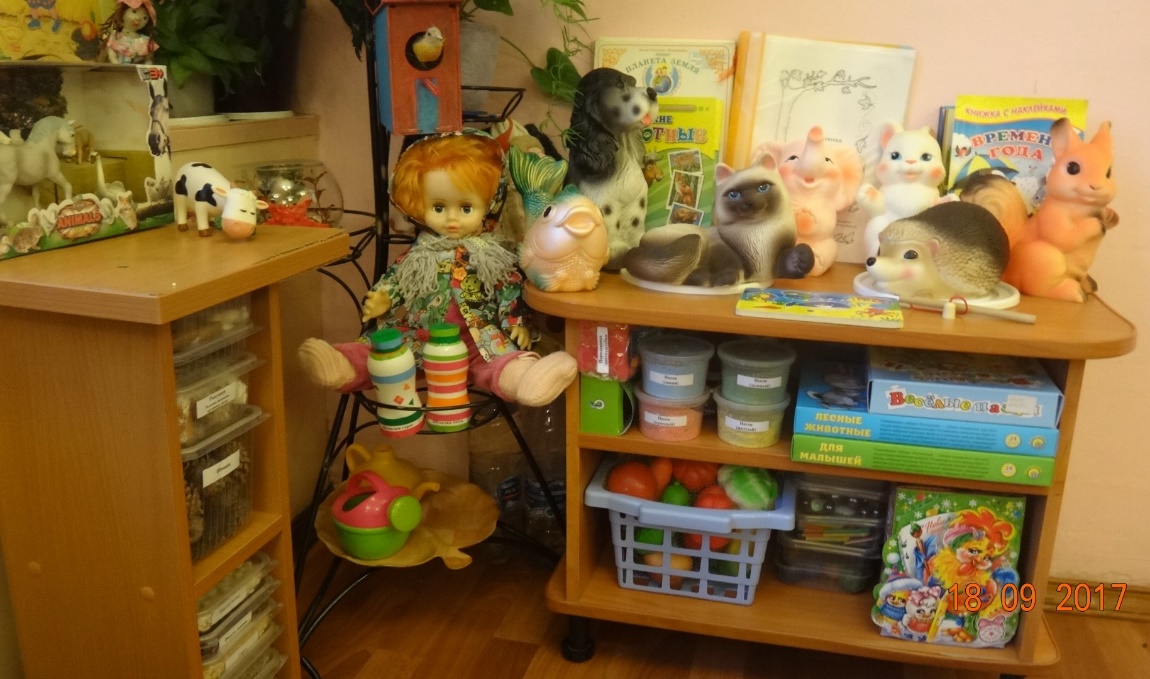 давался
Экологический уголок создан совместно с родителями
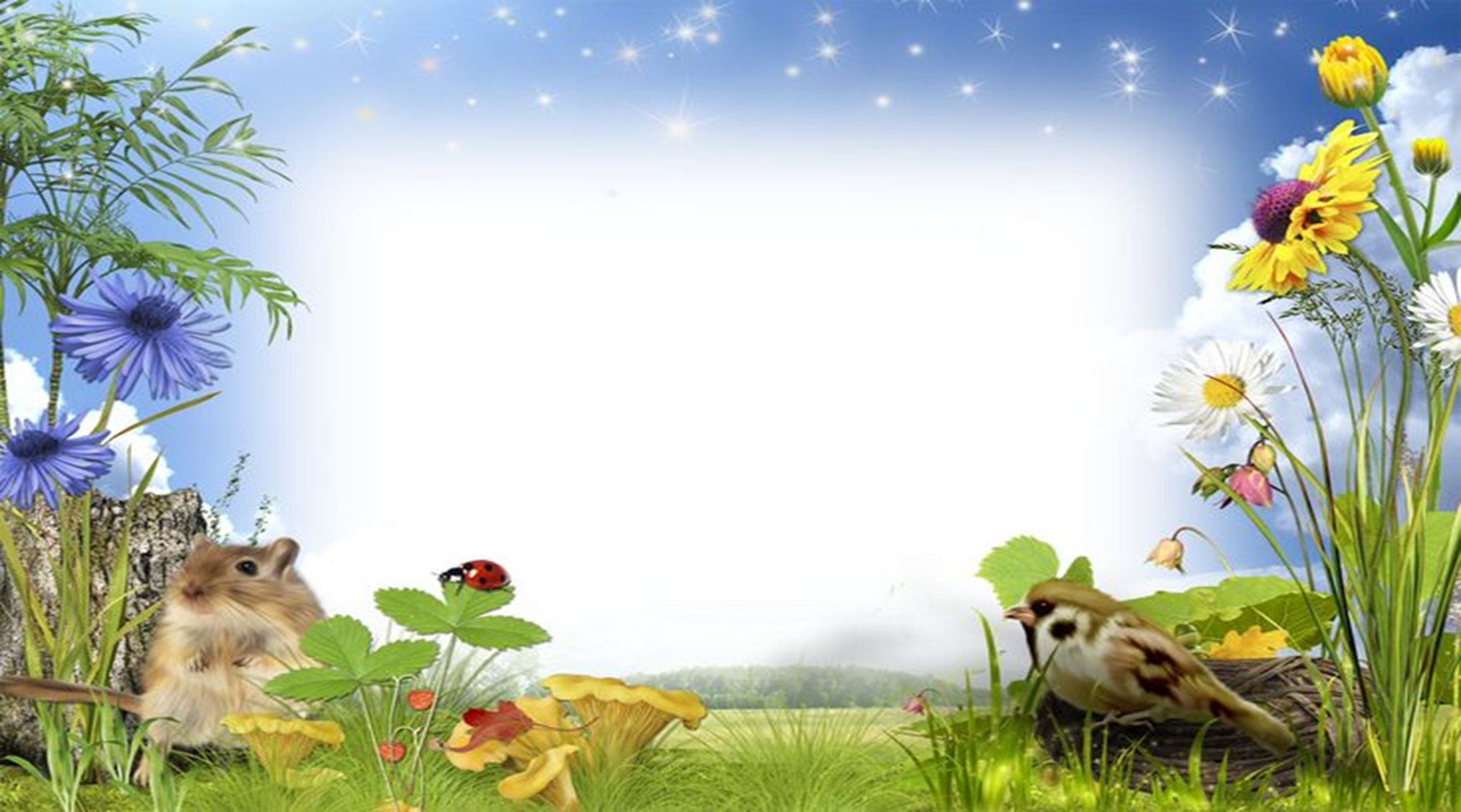 Спасибозавнимание